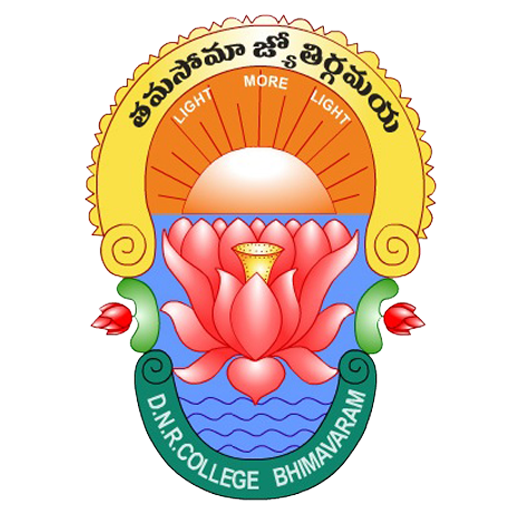 DANTULURI NARAYANA RAJU COLLEGE (Autonomous)
Semester-3
సృజనాత్మక రచన
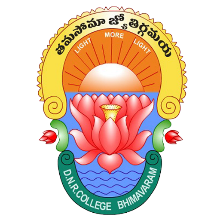 Prepared By:-
Sri . T Chitibabu
Lecturer
Department of Telugu (U.G)
సృజనాత్మక రచన
సృజనాత్మక రచన ఒక కళ. లలితకళలన్నీ సృజనతో కూడినవే. సృజనాత్మకమైన సాహిత్యంలో కవిత్వం, కథానిక, నవల, నాటకం వంటివి ఉంటాయి. వీటిలో కూడా కవిత్వం ప్రధానమైంది.
సృజనాత్మక రచన
కవిత్వం - కవి విశిష్టత : కవి శబ్దాన్ని పరమాత్మ అనే అర్థంలో వేద మంత్రాల్లో ప్రయోగించారు. కవి ఋషిత్వం ఉండాలని "నానృషిః కురుతే కార్యం” అన్నారు. ఈ ఋషిత్వం వలననే కవి క్రాంతదర్శి అవుతాడు. రోము దేశస్థులు కూడా కవులను ఋషులుగానే భావించారు. ఆ భాషలో కవిని వాటిస్ అంటారు. వాటిస్ అంటే Foreseen Prophet (ద్రష్ట) అని అర్ధం..
సృజనాత్మక రచన
పూర్వకాలంలో ఋషులే కవులు. 'వారే ఉపనిషత్తులు, ఋక్కులు చెప్పారు. వాల్మీకి, వ్యాసుడు ఋషులు కాబట్టే రామాయణ భారతాది గ్రంథాలు రచించారు. వారి దివ్యదృష్టి చేత లోకోత్తర వర్ణనలు చేశారు.
సృజనాత్మక రచన
తాము దర్శించిన దాన్ని వర్ణనాత్మకంగా రచించడమే గాక నూతన సృష్టి చేయగల సమర్థుడే కవి అని భట్టతాతుడనే అలంకారికుడు చెప్పాడు. కవితా చాతుర్యంతో వర్ణించే వానిని కవి అంటారు. అందుకే గ్రీకులు కవిని పొయటిస్ అంటారు. పొయటిస్ అంటే సృష్టికర్త అని అర్థం. అపారమైన కావ్య జగత్తులో కవి బ్రహ్మ వంటివాడని, అతడు తన ఇష్టానుసారంతో కొన్ని మార్చగలడని అంటారు.
కధా రచన
ఆంగ్లసాహిత్య ప్రభావంతో తెలుగులో వచ్చిన అనేక సాహిత్య ప్రక్రియల్లో కథానిక ఒకటి. ఈ ప్రక్రియ అభివృద్ధి చెంది వేలాదిమంది రచయితల అభిమానానికి కారణమై లక్షలాది కథలను వైవిధ్యంగా రాయడానికి కారణమయింది కథానిక - నిర్వచనాలు : ఎందరో ప్రముఖ రచయితలు కథానికను నిర్వచించారు. వారిలో పాలగుమ్మి పద్మరాజు "కథాని మెరుపు లాంటింది. దానిలో వేగం ప్రధానం. వైచిత్రి కథానికకు ప్రాణం. ప్లాట్ అవసరం.
కధా రచన
శిల్పం మీద దృష్టి కేంద్రీకరించారు. అని చెప్పారు.
శ్రీపాద సుబ్రహ్మణశాస్త్రి "కథలు కల్పించడానికి గొప్ప ప్రతిభ కావాలి. వాటి విలువ తెలుసుకోవడానికి ఎంతో పరిజ్ఞాన కావాలి. అది చెప్పడానికి నేర్పుండాలి. వినడానికి రుచి ఉండాలి. బోధపడడానికి బుద్ధి సూక్ష్మత కావాలి. కథలు కళ్య వెలుగిస్తాయి. బుద్ధి పదును పెడతాయి. మనసుకు ఉత్సాహం, ఉల్లాసం, కలిగిస్తాయి" అంటూ కవులకు కల్పనాశక్తి, నేరు అవసరమన్నారు.
కధా రచన
చలం “కథకు గొప్పతనం పట్టాలంటే కథ చిత్రించే జీవితం భూమి నుంచి పైకి లేవాలి వాస్తవికతకు మెరుగులు దిద్దాలి కలిగించడ అన్నారు.గోపీచంద్ "కథను `ఏ రూపంలో రాసినా కథ ద్వారా పాఠకులకు ఒక సంస్కారం, ఒక కొత్త దృష్టి ముఖ్యం" అంటూ కథ అనుభూతితో కూడిన ప్రయోజనం కలిగించాలంటారు.